Trending Topics in ITC Litigation
Presented by: Sheila Swaroop & Jonathan Bachand
May 1, 2024
The content of this presentation is for educational purposes only and does not necessarily reflect the opinions of Knobbe Martens or its clients.
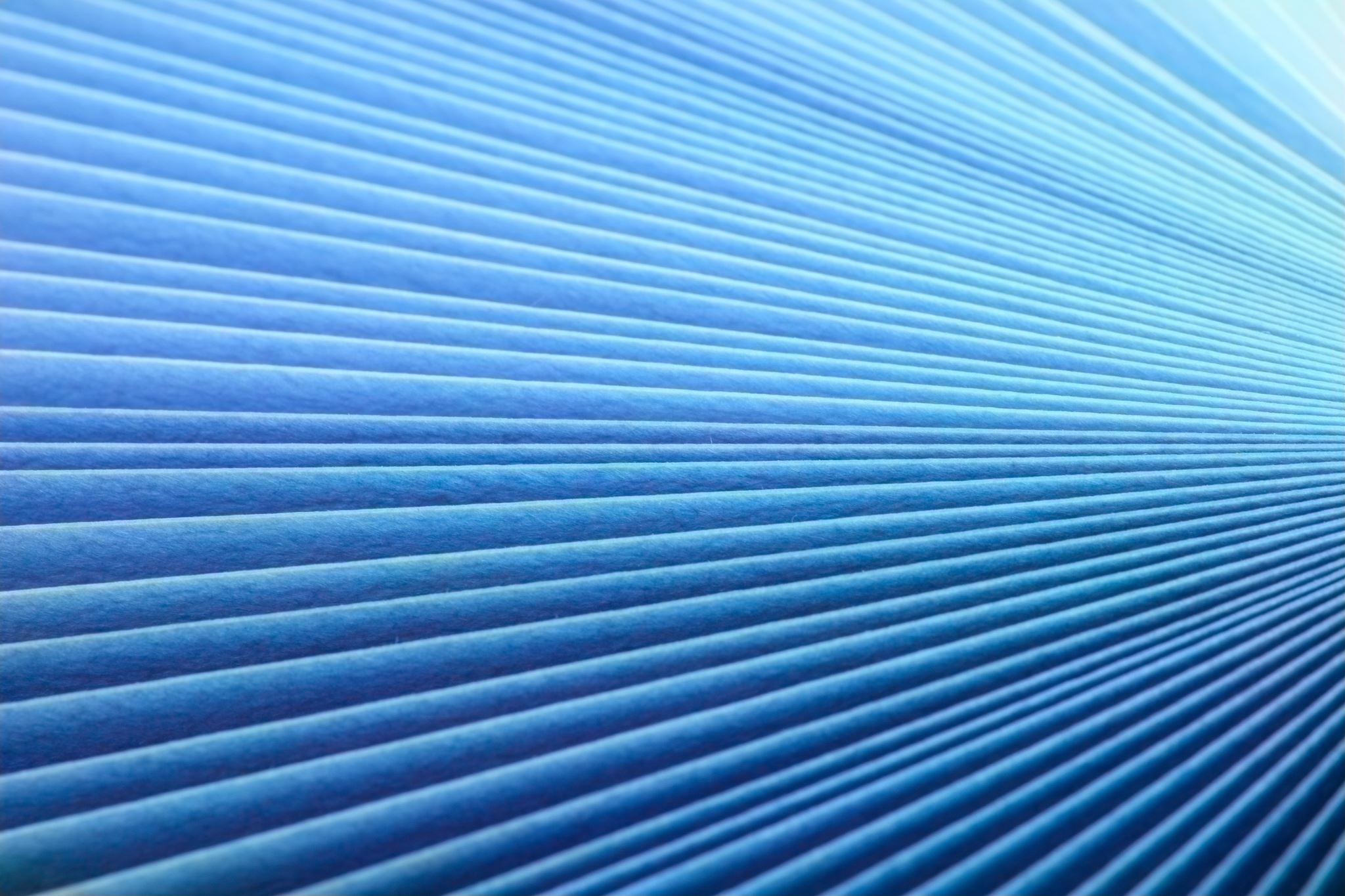 Trending Topics
2
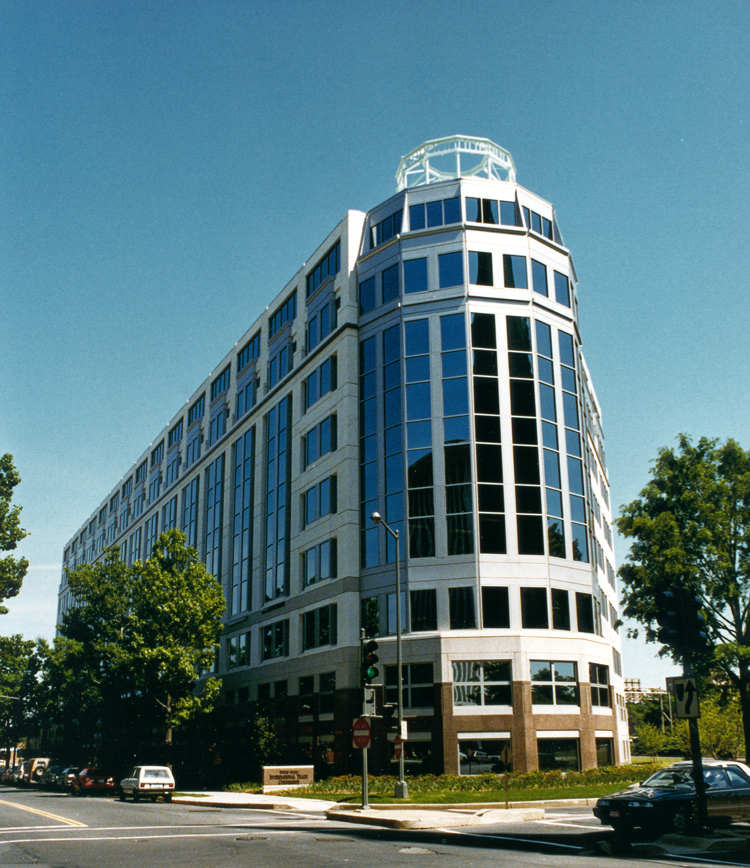 ITC Overview
Administrative agency in Washington D.C.
Six Commissioners – currently four
Administrative Law Judges – currently six
Office of Unfair Import Investigations

Responsible for administration of U.S. trade laws, including Section 337

Section 337 provides mechanism to prevent the unlawful importation into the United States of articles

Available remedies: 
Exclusion order to prevent the importation of articles into the United States
Cease-and-desist order directed to U.S. companies to prevent sales of articles that have already entered
3
Recent Trends in Section 337 Litigation
Section 337 Statistics | United States International Trade Commission (usitc.gov)
4
Recent Efforts at Legislative Reform
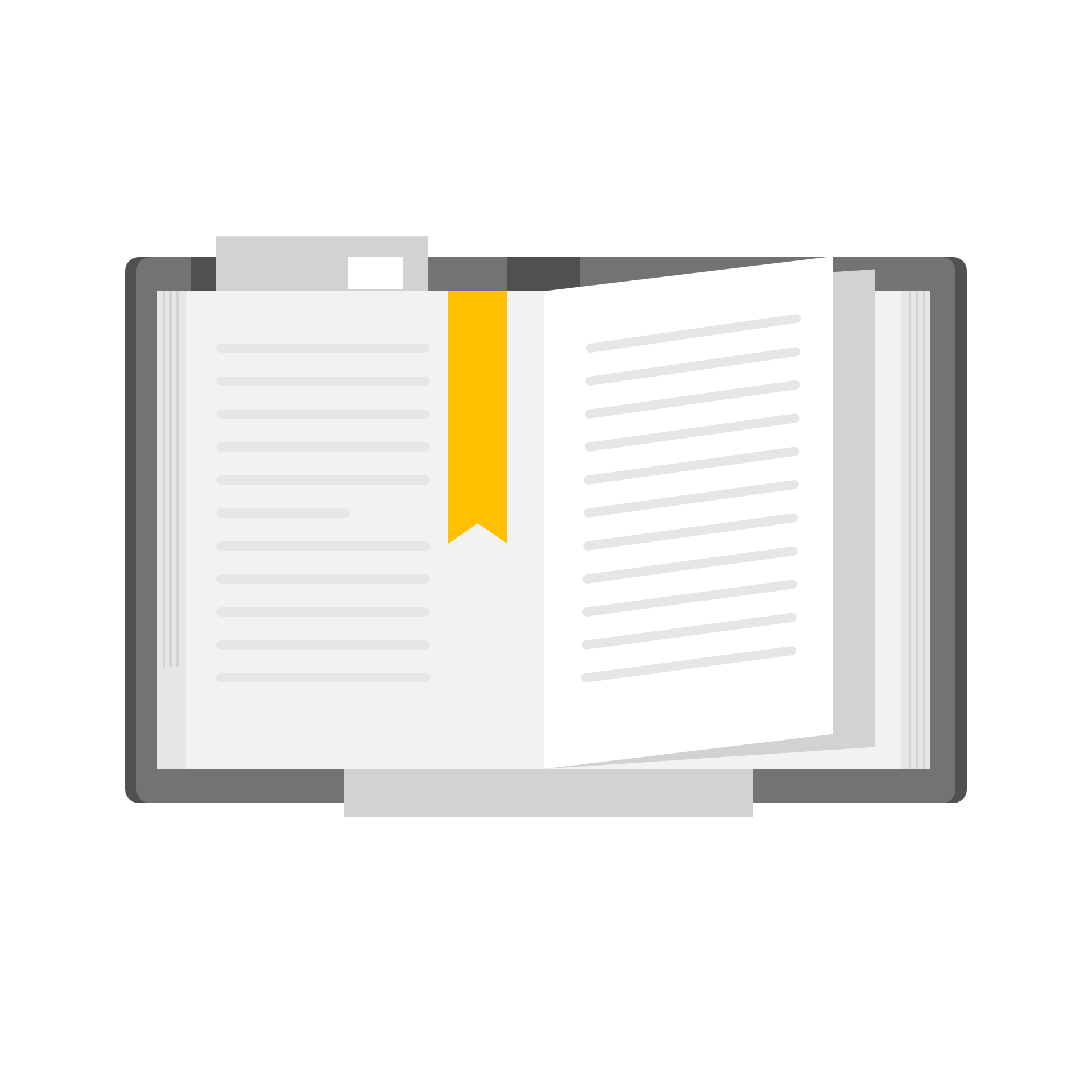 Advancing America’s Interest Act

Key provisions proposed
Changes proof requirements for domestic industry when relying on licensing activities
Requires affirmative determination that exclusion is in the public interest
Requires ITC to identify any dispositive issues for 100-day determination
5
Use of the Interim ID Program
6
Domestic Industry Update
Analysis of “aggregated” domestic expenditures in 337-TA-1292 and 337-TA-1291
Patentees each asserted 20 design patents directly to lamps for automobiles
Patentees attempted to aggregate investments for different domestic products that practiced different patents, instead of doing this analysis on a patent-by-patent basis
Commission found that this approach failed to establish economic prong of domestic industry
7
Public Interest Update
Philip Morris v. ITC, 63 F.4th 1328 (Fed. Cir. 2023)
Discusses the scope of the Commission’s obligations to consult with federal agencies when issuing exclusion orders
Commission publishes Federal Register notices, accepts submissions from agencies, and considers evidence presented by the litigants
8
Non-Patent Claims Raised in Section 337 Investigations
9
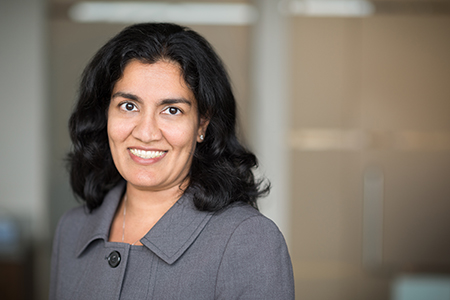 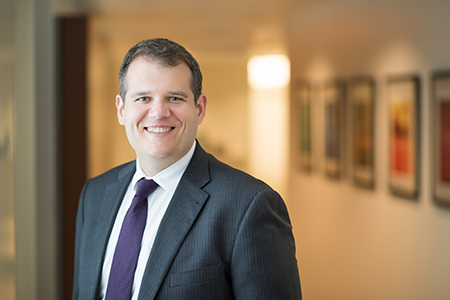 Sheila Swaroop
Sheila.Swaroop@knobbe.com
Jonathan Bachand
Jonathan.Bachand@knobbe.com
10